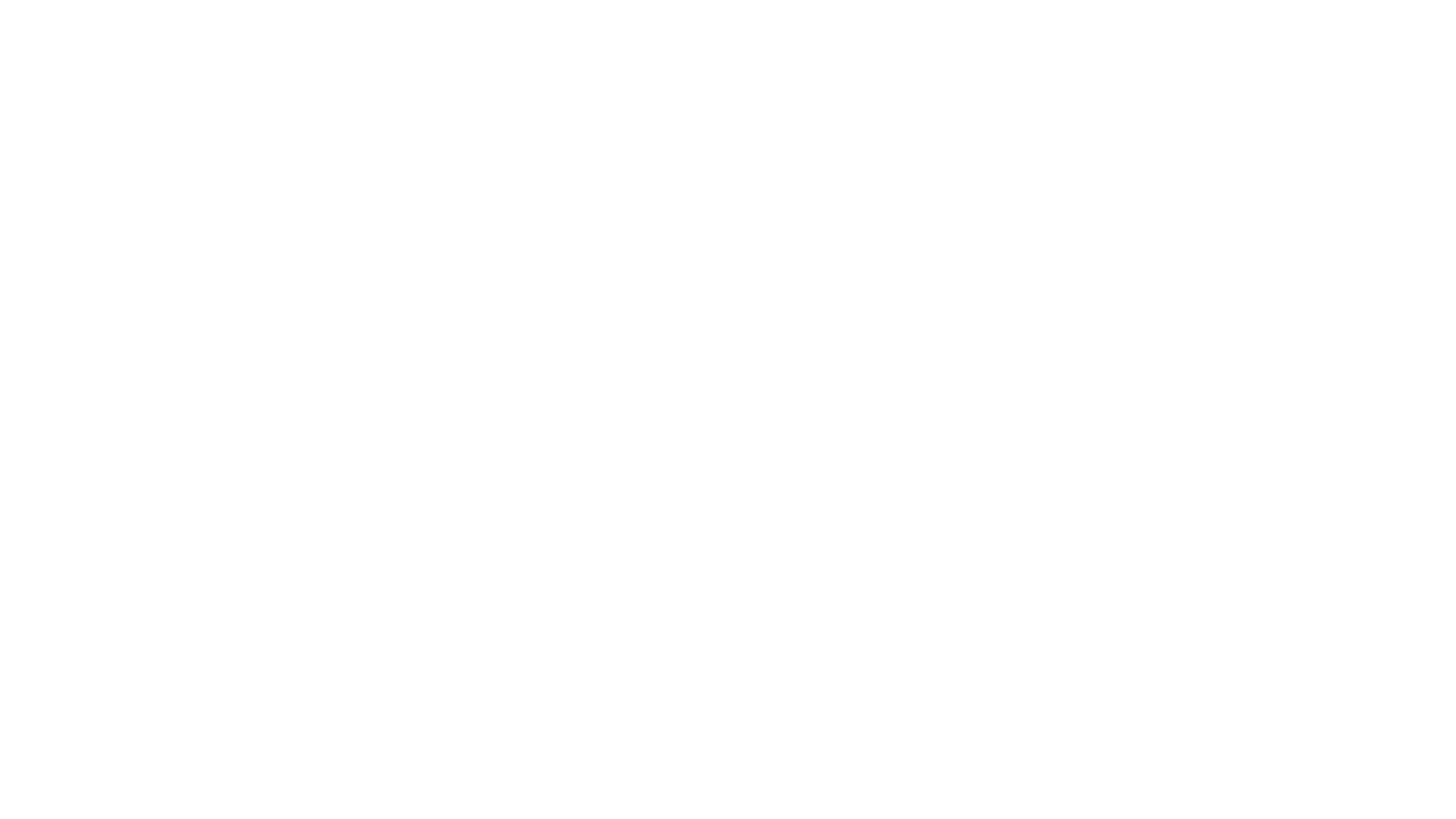 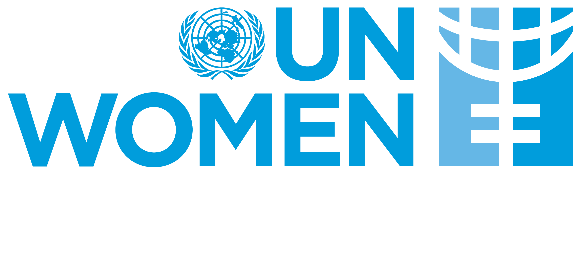 Management Response to the Report of 
the Board of Auditors 

for the year ended 31 December 2018


Lene Jespersen, Director, a.i.
Strategy, Planning, Resources and Effectiveness Division
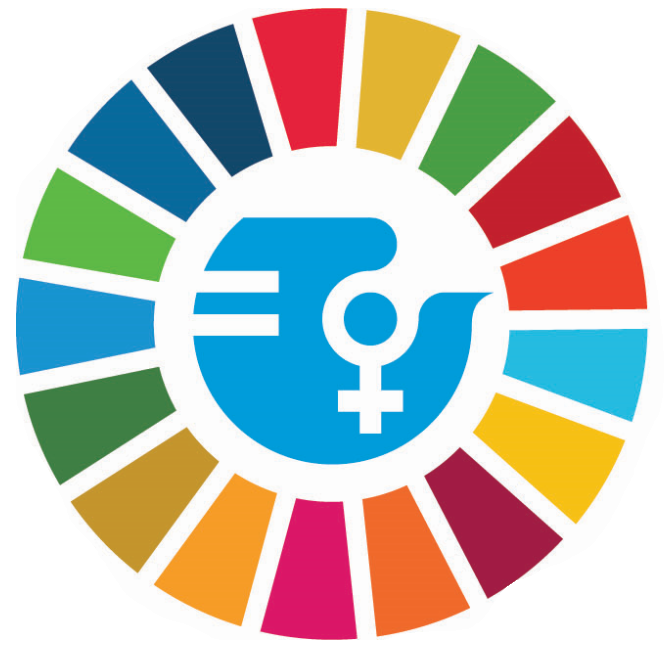 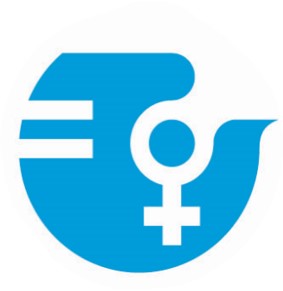 Overview of 2018 UNBoA audit of UN-Women
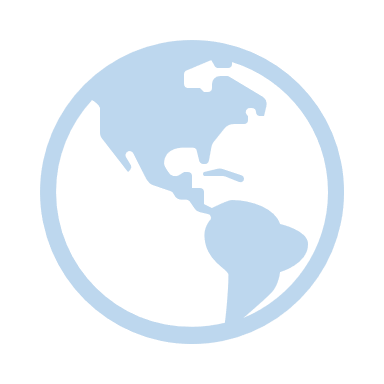 12 Recommendations Issued
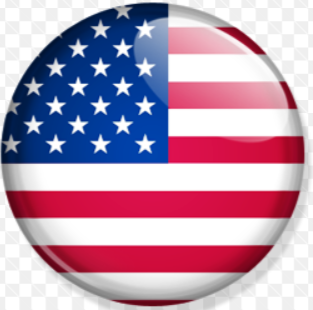 Headquarters - NY
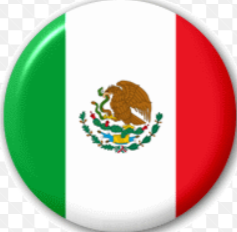 8th 
 Unqualified Audit Opinion
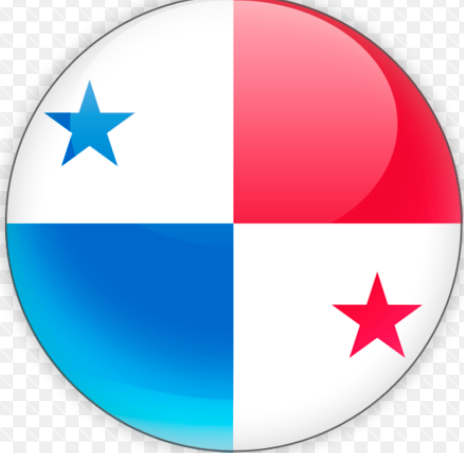 Mexico Country Office
Panama Regional Office
UN-Women Offices Audited
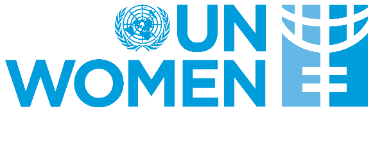 2018 Audit Recommendation Implementation Status as of Jan 2020 
Issued in 2018
1 In- Progress, 8%
Status of 12 new recommendations issued:
4 Completed Actions (UN-Women), 33%
7 Assessed Implemented (UNBoA), 59%
Actions completed for 92% (11 of 12) of 2018 audit recommendations
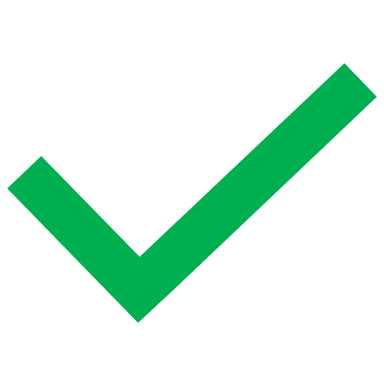 UNBoA assessed implemented 7 of 11 audit recommendations, 4 pending assessment
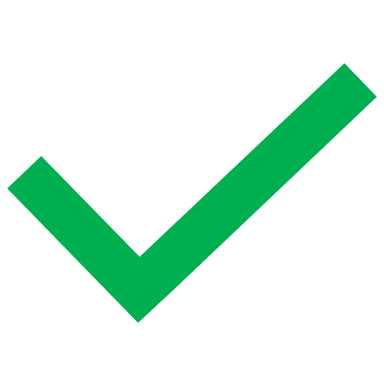 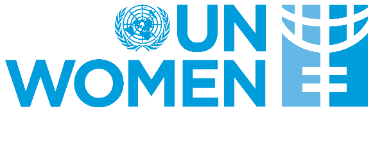 Note: dotted areas represent recommendations with High priority
Five Key Findings and Recommendations Issued in 2018
Recommendation: 
Develop dashboard to monitor procurement planning compliance
Action: 
Corporate Procurement Plan monitoring dashboard launched
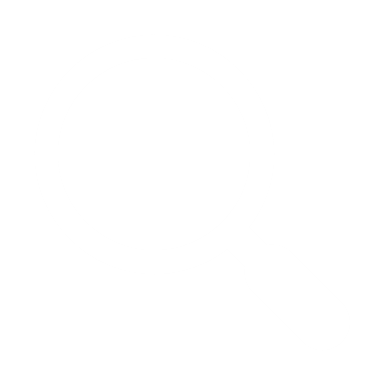 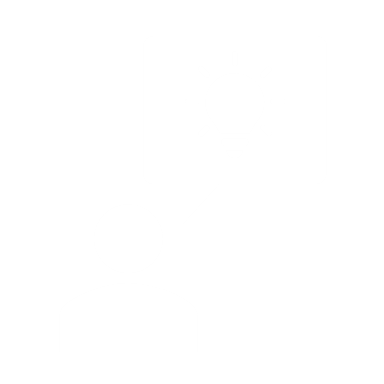 Key Finding #1:
Non-Compliance on Procurement Plan
UNBoA Assessed Implemented
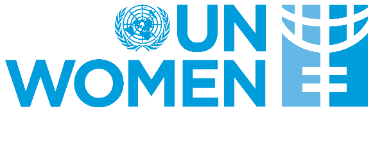 Five Key Findings and Recommendations Issued in 2018
Recommendation: 
Improve project procurement planning
Action:
Procurement Plan template to be included in Project Appraisal Committee checklist
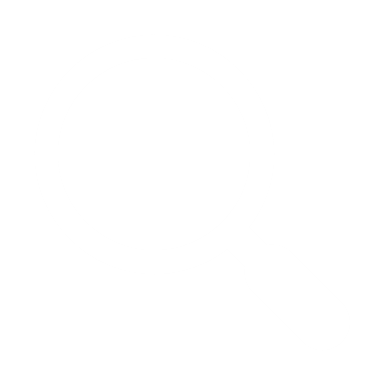 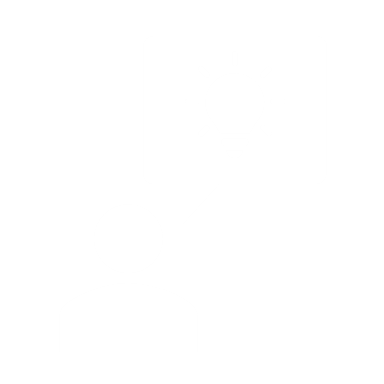 Key Finding #2:
Inconsistent Procurement Planning for Projects
UN-Women Action In-progress
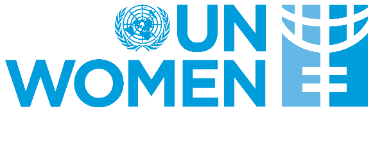 Five Key Findings and Recommendations Issued in 2018
Recommendation: 
Standardize project expenditure sampling and documentation
Action: 
Standardized project expenditure liquidation review process included in the revised Cash Advances and Transfer Policy
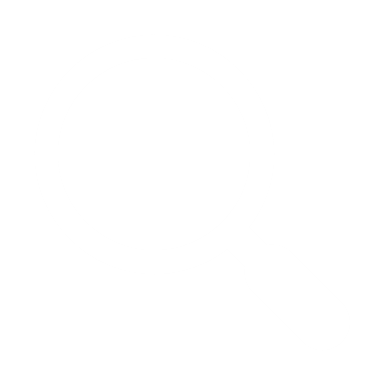 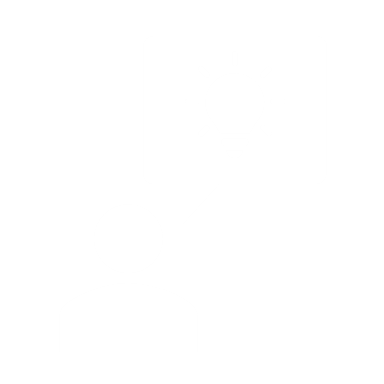 Key Finding #3:
Inconsistent project expenditure sampling documentation
UN-Women Actions Completed
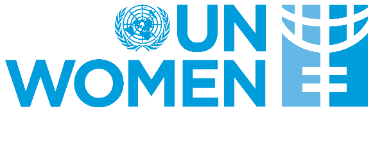 Five Key Findings and Recommendations Issued in 2018
Recommendation:  
Review and record project expenditures on time
Action: 
Recorded partner project expenditures on time
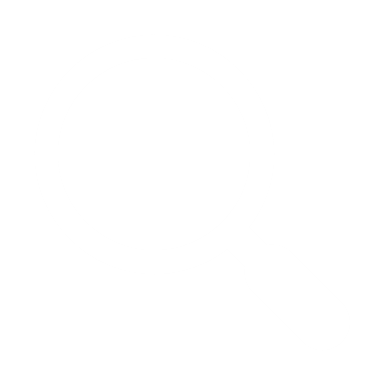 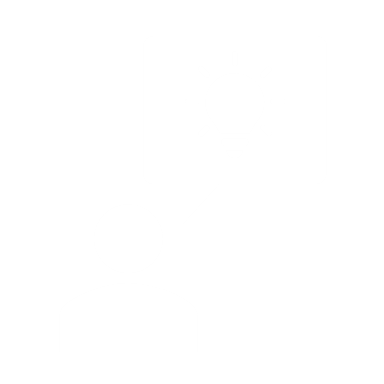 Key Finding #4:
Untimely project expenditure recording
UNBoA Assessed Implemented
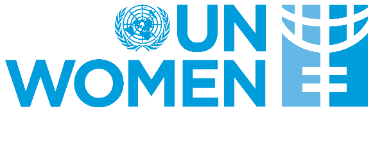 Five Key Findings and Recommendations Issued in 2018
Recommendation: 
Provide training on implementing partners’ project expenditure liquidation
Action: 
Trained implementing partners on expenditure liquidation
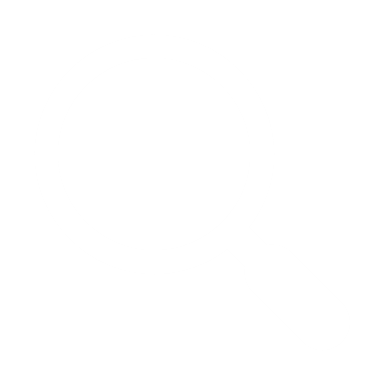 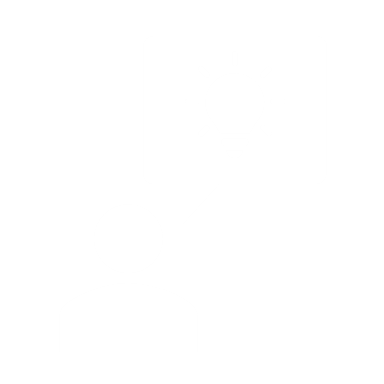 Key Finding #5:
Enhancements required in Implementing Partners’ capacity
UNBoA Assessed Implemented
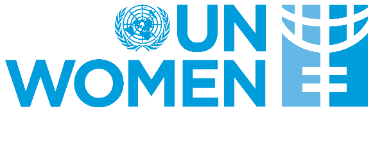 Prior Years’ Audit Recommendation Implementation Status as of Jan 2020
Issued in 2016 and 2017
Actions taken in 2019 on remaining 10 recommendations:
3 Assessed Implemented (UNBoA), 30%
4 In-Progress, 40%
Actions completed for 60% (6 of 10) of 2016, 2017 audit recommendations
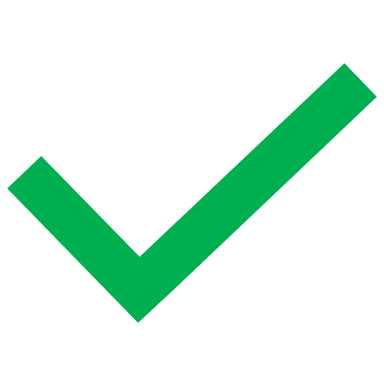 3 Completed actions (UN-Women), 30%
UNBoA assessed implemented 3 of 6 audit recommendations, 3 pending assessment
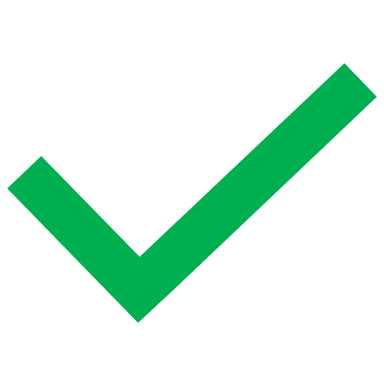 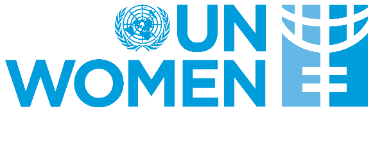 Note: dotted areas represent recommendations with High priority
Prior Years’ Audit Recommendation Implementation Status as of Jan 2020 
Issued in 2016 and 2017
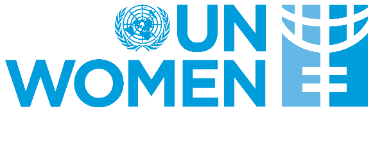 Executive Board Decision 2019/3
Status of 5 main audit recommendations issued in 2017
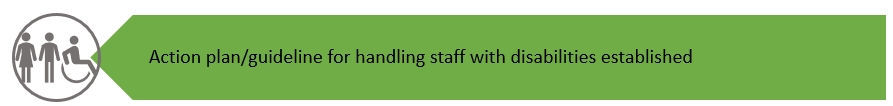 Implemented
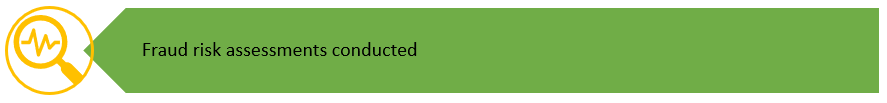 Implemented
Action completed
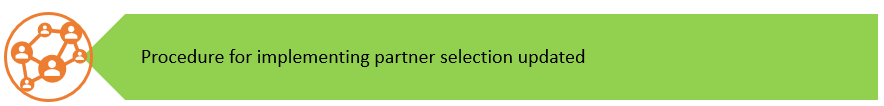 Action completed
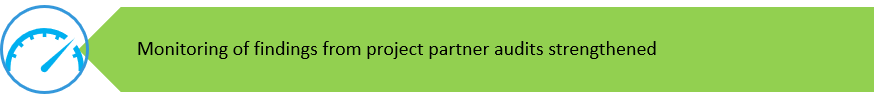 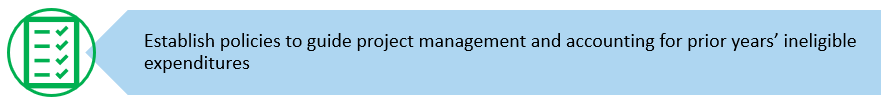 In-Progress
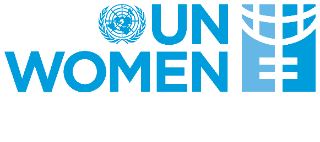 Executive Board Decision 2019/3
Status of 4 remaining audit recommendations issued in 2016
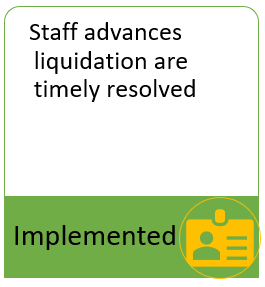 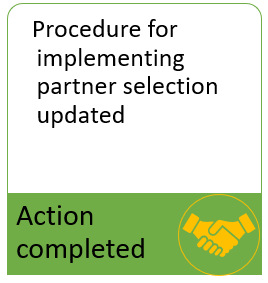 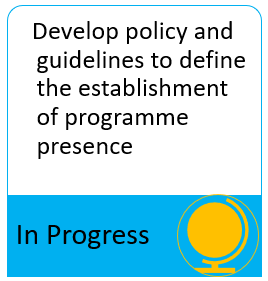 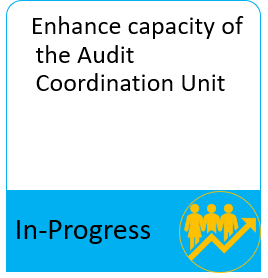 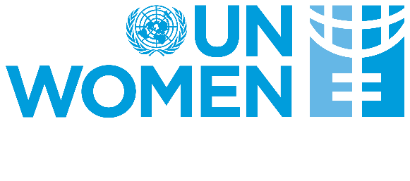 Thank you for your Attention! 

Q & A
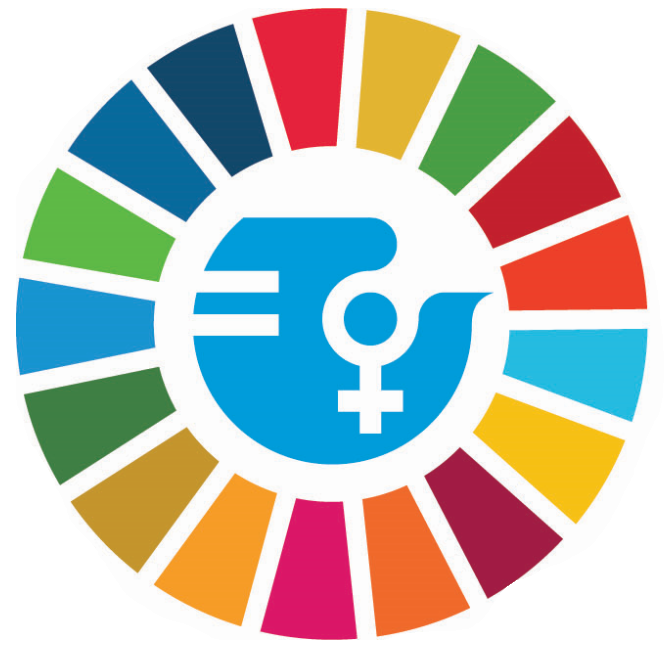 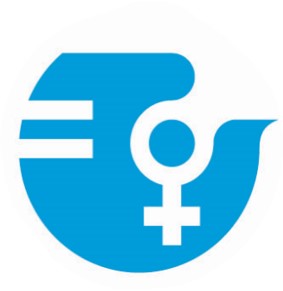